Fundamentos do Currículo, Aula e Planejamento para a Educação Superior
Profa. Noeli Prestes Padilha Rivas – FFCLRP/USP
noerivas@ffclrp.usp.br
FUNDAMENTOS LEGAIS
Lei de Diretrizes e Bases da Educação Nacional  9394/96
Diretrizes Curriculares Nacionais (por área de conhecimento): metas,  objetivos e compromissos.
Projeto Pedagógico de Curso
Matriz articulada em disciplinas, áreas, módulos em torno de eixos.
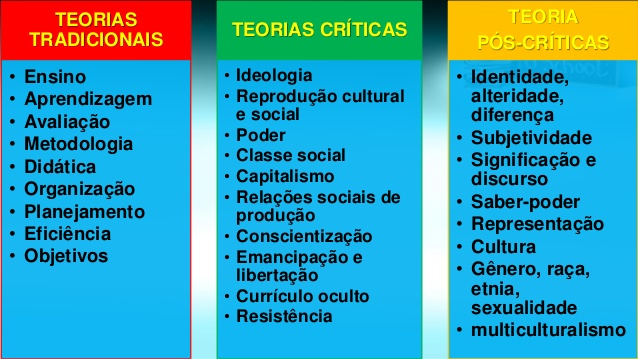 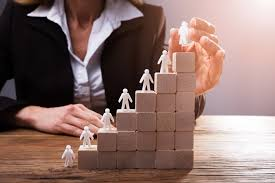 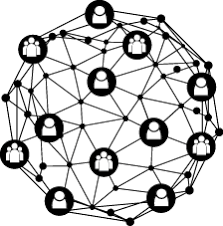 Currículo em Rede
Currículo Tradicional
Concepção rejeita a neutralidade, reconhece a intencionalidade e concebe a ciência como um ato humano, historicamente situado.
Sua visão intelectual baseia-se não na certeza positivista e sim na dúvida pragmática.
A dúvida que vem de qualquer decisão não se baseia em temas metanarrativos, mas na experiência humana e na história local.
PARADIGMA EMERGENTE
Complexidade e múltiplas perspectivas
Historicamente: Currículo - formato grade
Grade: todo como soma das partes
Disciplina: fim em si mesma (Independente) 
Ensinar: expor claramente o conteúdo
Aprender: ouvir atentamente e assimilar o conteúdo
Soma de saberes como suficiente
Avaliação das partes como suficiente
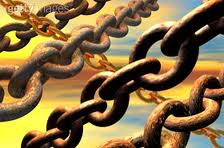 Matriz Curricular Articulada
Sistema de conjunto onde os elementos se constituem mutuamente,  entrosados, fundidos e congregados... Articulação intencional.
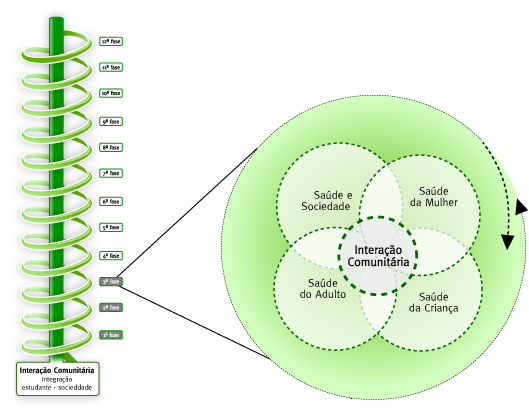 Módulo no sistema curricular
Módulo:  parte do sistema curricular e responsável por uma tarefa/ etapa definida.
Módulo : parte que utiliza a mesma arquitetura tecnológica do sistema/ responsável por atividades/ temas  definidos/ com  tarefas e componentes  próprios ao sistema curricular proposto no PPP.
Módulos: agrupam saberes de áreas que convergem para efetivação do perfil, naquele momento curricular, conforme os objetivos propostos.
Da grade para a matriz articulada
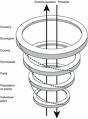 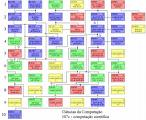 4º Período
3º Período
Construção do curso
2º Período
Linhas integrativas
1º Período
Pontos chaves
Profº Jean Carlos Hennrichs - FIE
Exemplos
de  representações
curriculares
integrativas
Curso de Medicina da UFSC
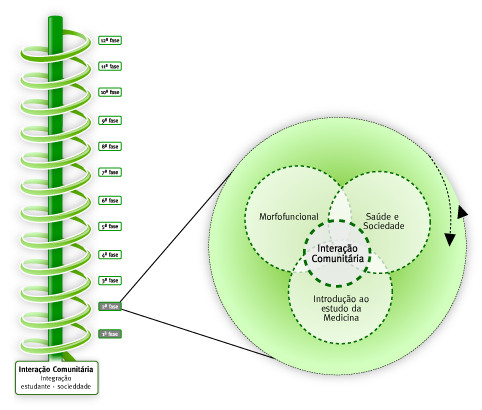 O Cuidado de Enfermagem
Sentidos   Significados  Dimensões
CICLO 
DA  PRÁTICA PROFISSIONAL
Estágio Curricular
TCC
O 
GERENCIAMENTO  
DO  
CUIDADO 
DE
ENFERMAGEM
Estágio Curricular
TCC
O 
CUIDADO
DE
ENFERMAGEM
Enfermagem na 
Atenção Especializada
Enfermagem na 
Atenção Especializada
CICLO DO
CUIDADO
Enfermagem na
Atenção Básica
Indivíduo e 
Família
CICLO  DAS
 NECESSIDADES 
DE SAÚDE
Grupos Sociais
Espaço Geo-
Social
Planejamento Processo Ensino- Aprendizagem: complexas relações
Contexto Político do Sistema de Educação
Contexto Político-legal do ensino de graduação
PPEA
Contexto Universidade
Concepções e modos de operar o planejamento
Concepções sobre sociedade, ser humano, mundo do trabalho, formação
Contexto social, político, econômico, cultural
Planejamento Processo Ensino- Aprendizagem: complexas relações
Projeto Político Pedagógico e Currículo
Diretrizes político-legais
LDB/DCNs
PPEA
Programas 
Disciplinas Módulo/Atividades
Processo de Planejar/relações planejado/cotidiano
Planos de Aulas
Complexas relações entre o prescrito e o efetivamente realizado
Processo Planejamento
Envolve:
 - Objetivos propostos;
 - Intencionalidade/ Projeto;
 - Análise das situações existentes;
 - Ação sistemática – determinação de caminhos;
 - Definição de recursos/Condições objetivas do trabalho;
 - Avaliação;
 - Processo reflexivo;
-  Tomada de decisão.
Aula: Princípios norteadores
Processo de práxis
Processo integrador entre a instituição educativa e o contexto social, efetivado de forma colaborativa pelos professores e alunos
Aula: sistema complexo de significados, de relações e de intercâmbios que ocorrem num cenário social
Abrange: contextualização, coerência, diversidade, flexibilidade
Reforçar as lógicas de cooperação
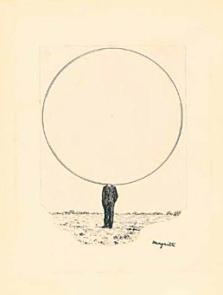 De partilha na profissão docente com o trabalho no currículo
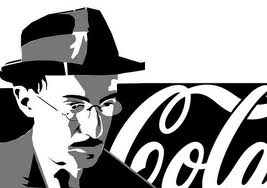 Primeiro estranha-se. 
Depois entranha-se.
Fernando Pessoa